Upcoming Opportunities
Amy Holman
Regional Coordinator
Alaska Infrastructure Development Symposium

April 4, 2024
[Speaker Notes: Previous identity has proved to be overly complex to apply, reducing buy-in. The old brand guide did not perform well in the difficult balancing act between consistency and sameness.
This presentation introduces branding goals and outlines proposed changes to the brand standards guide.]
Bipartisan Infrastructure Law (BIL) Summary
Climate Ready Coasts
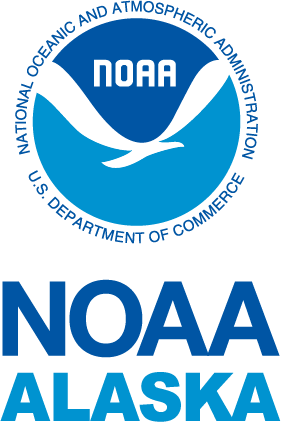 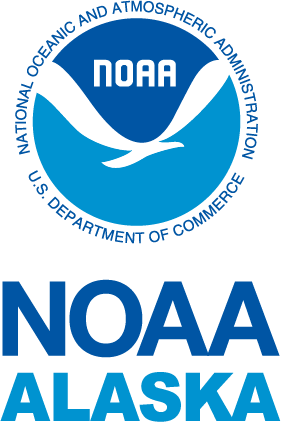 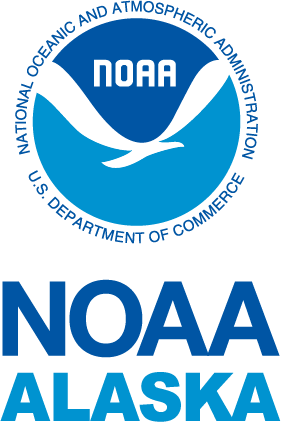 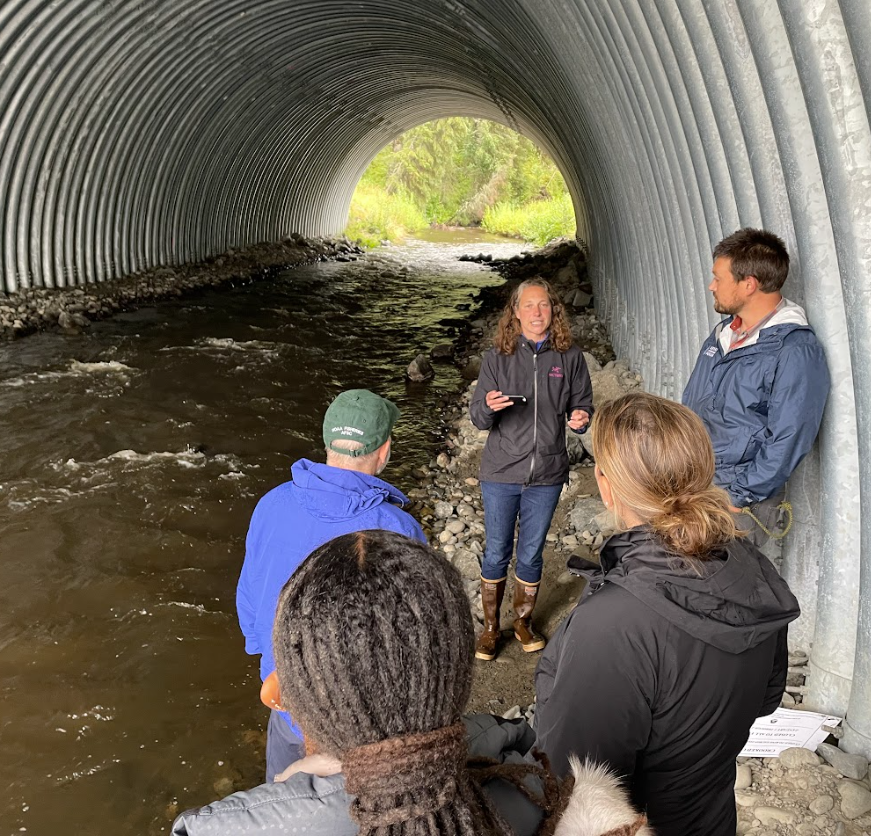 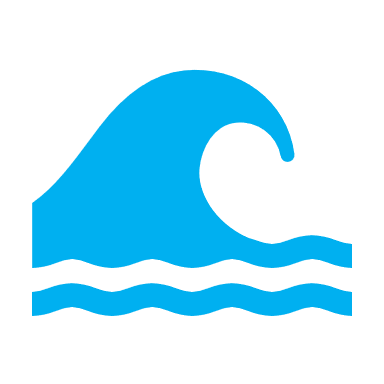 Bipartisan Infrastructure Law (BIL) Summary
Climate Ready Coasts
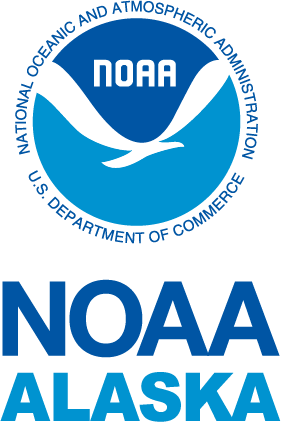 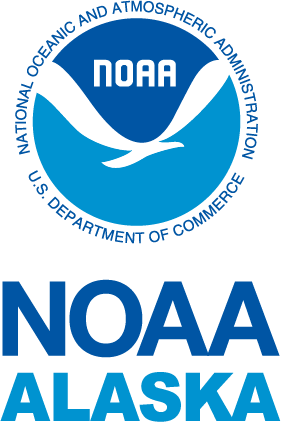 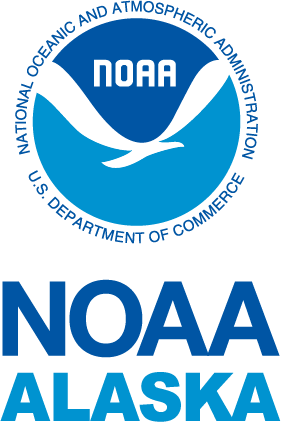 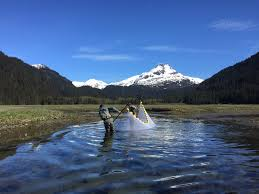 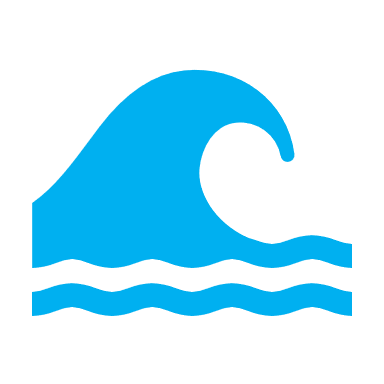 Bipartisan Infrastructure Law (BIL) Summary
Climate Ready Coasts
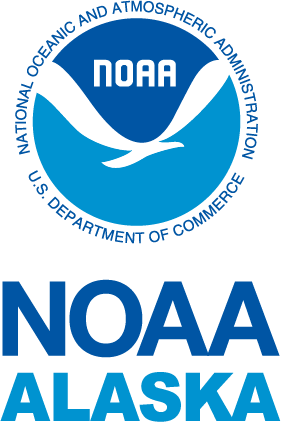 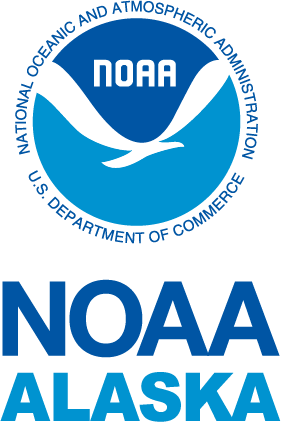 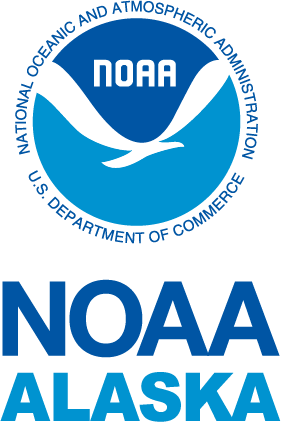 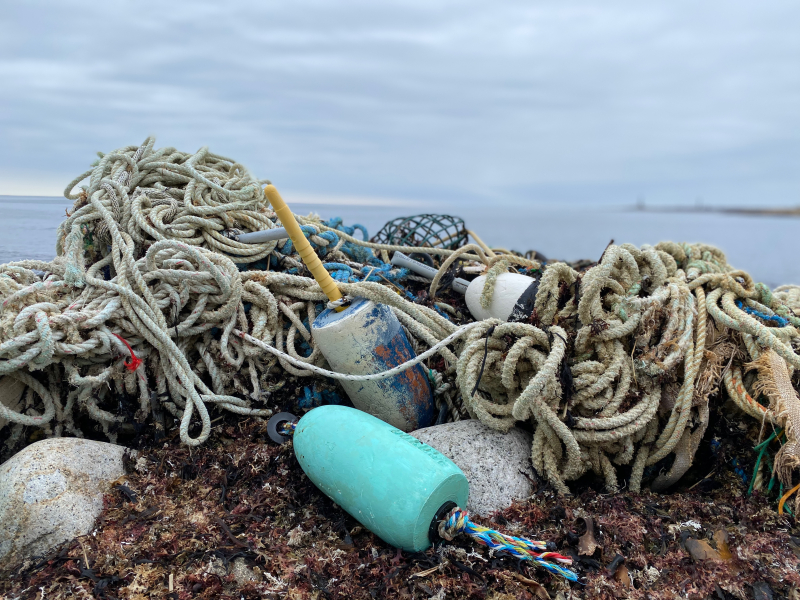 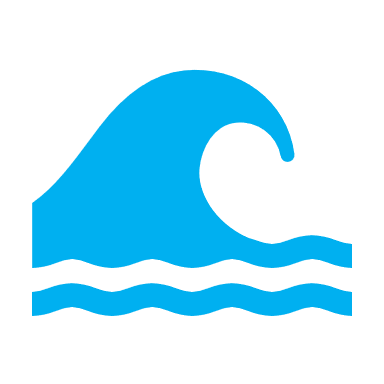 Bipartisan Infrastructure Law (BIL) Summary
Climate Data & Services
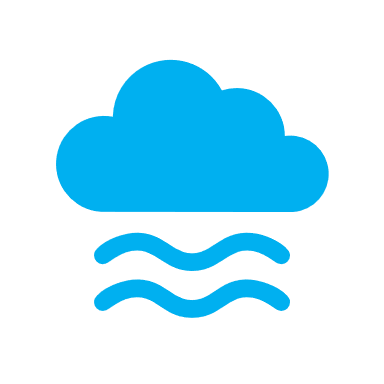 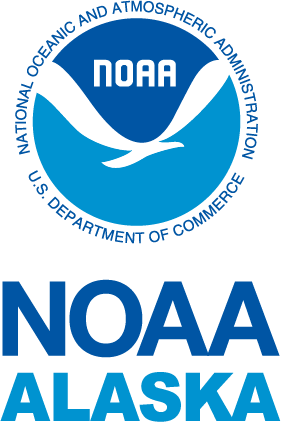 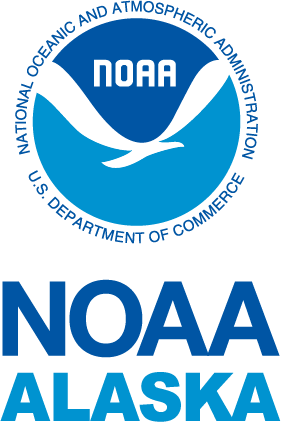 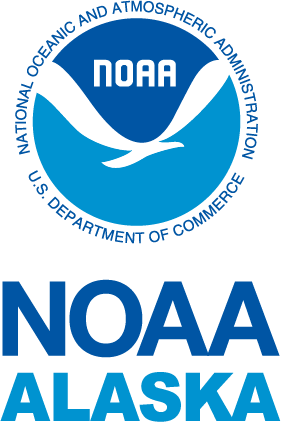 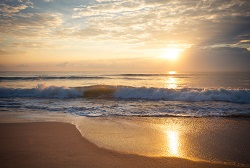 Bipartisan Infrastructure Law (BIL) Summary
Fisheries & Protected Resources
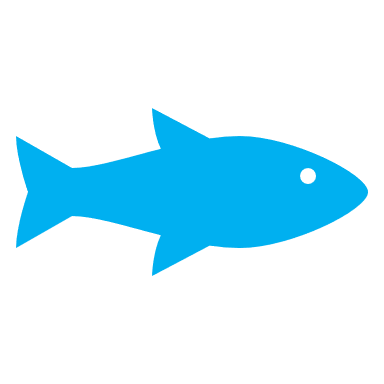 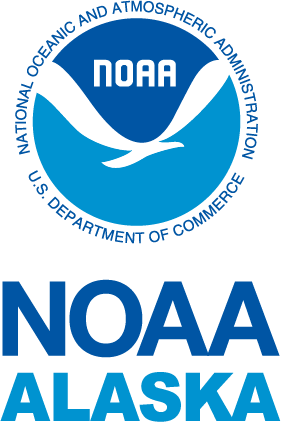 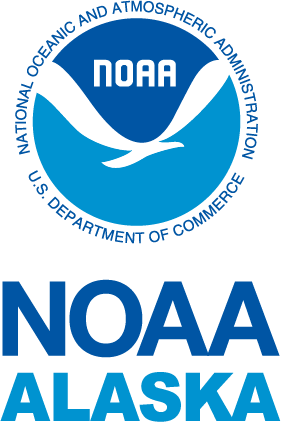 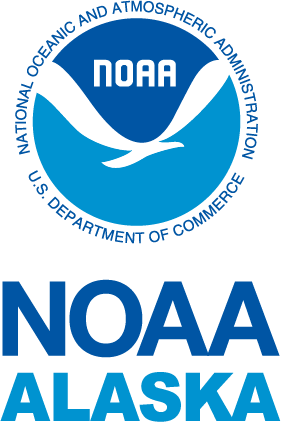 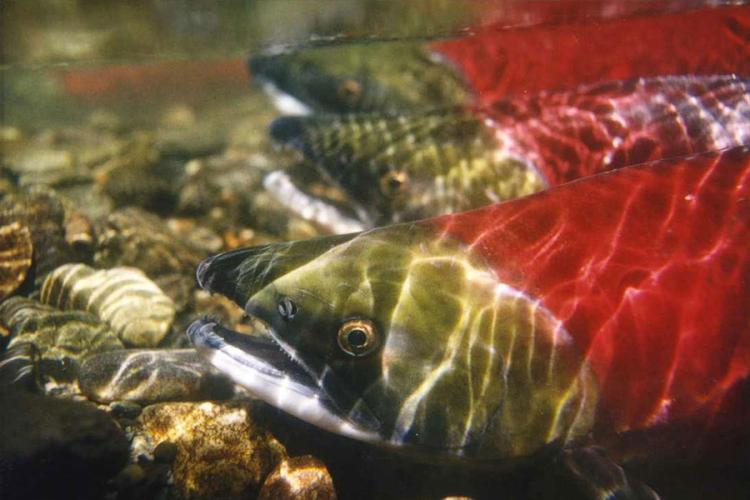 Inflation Reduction Act (IRA) Summary
Climate Ready Coasts & Communities
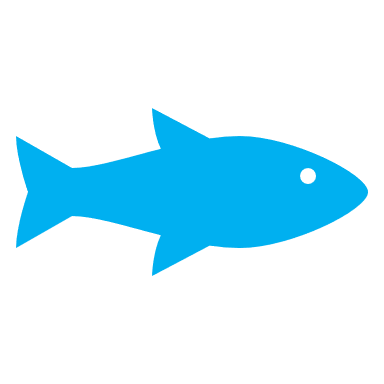 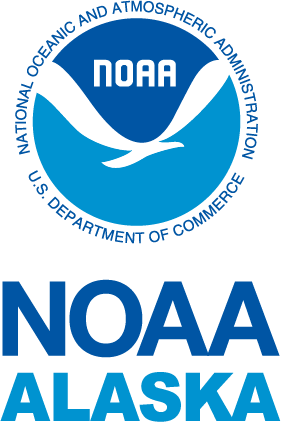 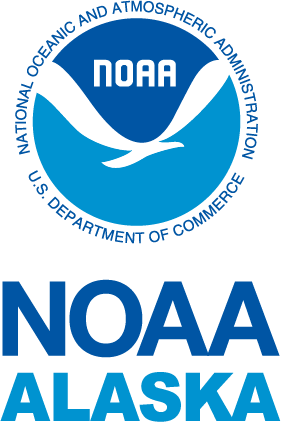 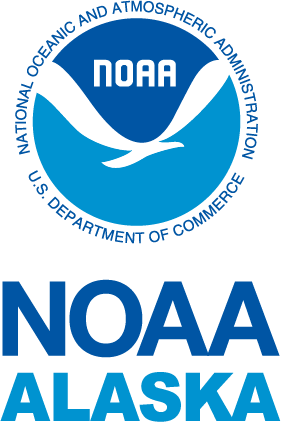 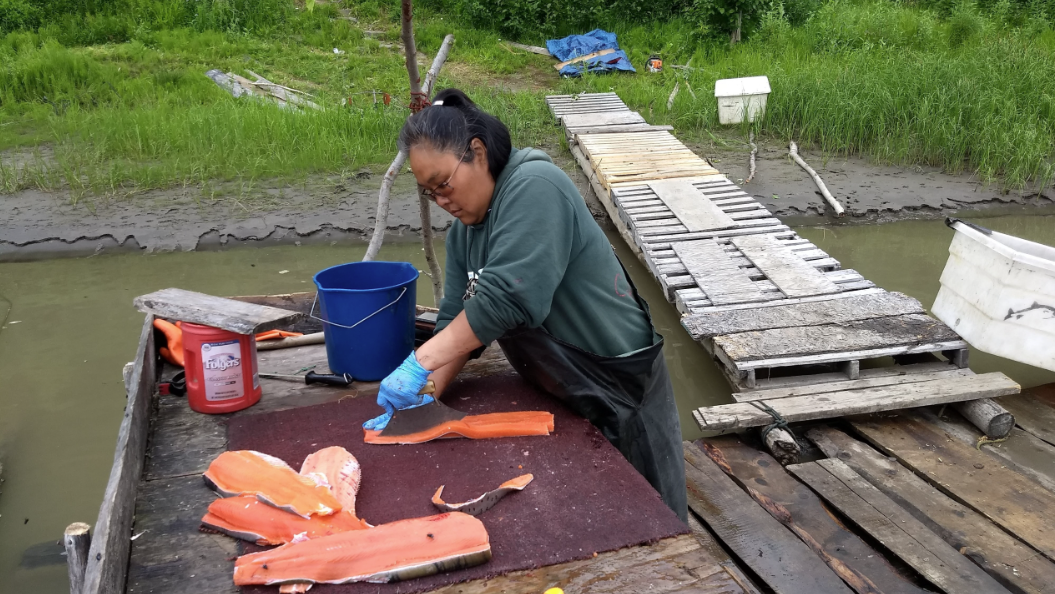 [Speaker Notes: CRRC: May notification to awardees; June announcement ref: Jaci Overbeck]